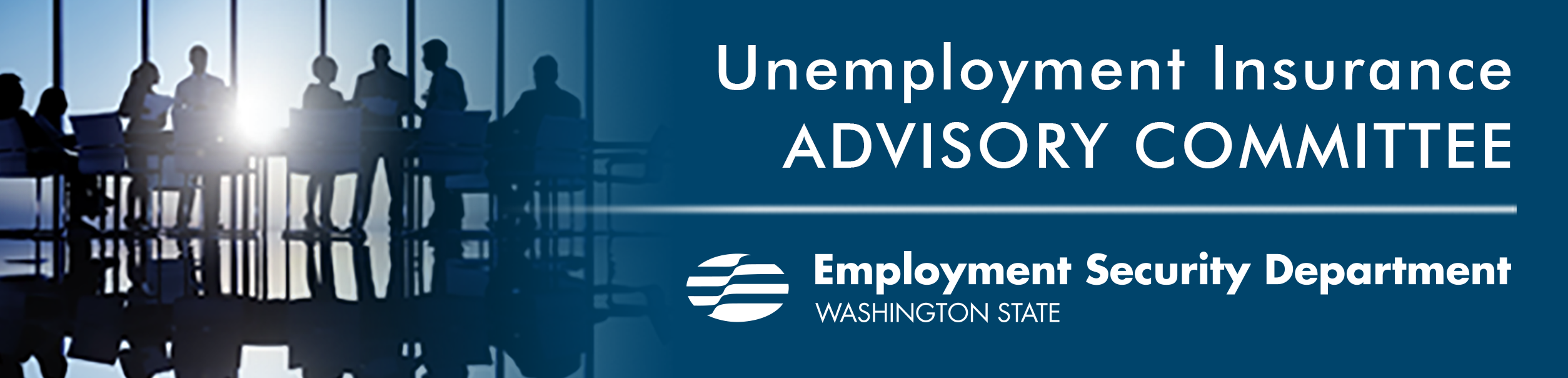 January 27, 2023
Agenda
Approval of Meeting Schedule
June Trust Fund Report 
Updated Taxable Wage Base
Rulemaking Update 
Legislative Proposals
Overpayment updates
2
June Trust Fund Reports
Vaughn Ellis, Office of Actuarial Services, ESD
September UI Trust Fund Report
The June 2023 report provides the status and updated projections of the state’s unemployment insurance (UI) trust fund for 2022 through 2027. 

The report is based upon the June 2023 economic forecast released by the state’s Economic and Revenue Forecast Council (ERFC).

The report uses quarterly forecast information and UI tax and benefit data through March (Q1 2023).
4
Unemployment Insurance Trust fund
On July 31st, 2023, the UI trust fund balance was approximately $3.2 billion
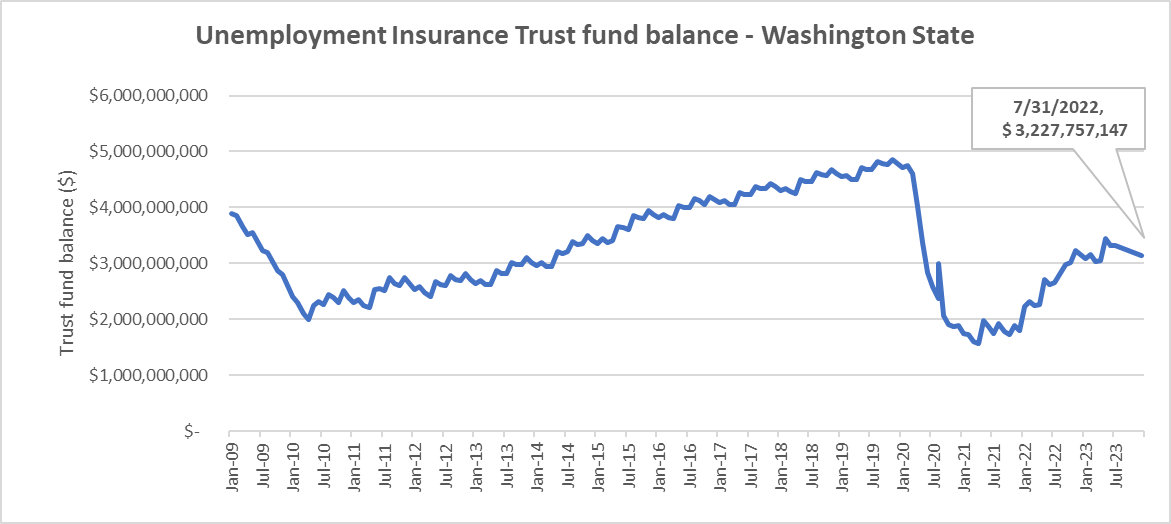 5
June UI Trust Fund Report: Key Takeaways
The unemployment trust fund balance is on a positive trajectory through 2027.  

The projected trust fund balance for 2023 is roughly $3.8 billion, with 8 months of benefits projected for September 30th 2023.

The average projected tax rate for 2023 is 1.43%.
Total benefit payments for 2023 are projected at roughly $1.4 billion, equivalent to 2.1 million weekly payments.
6
UI Trust Fund Forecast (September 2022)
7
Benefit Payments
The average annual wage is used to calculate unemployment benefit levels for the year (July-June). 

The minimum weekly unemployment benefit, calculated per state statute at 20 percent of the average weekly wage, is $323 for new claims opened on or after July 2th. 

The maximum weekly benefit, which is the greater of $496 or 63 percent of the average weekly wage, is $1019. 

Benefit Payment Amounts
8
Experience Tax Rate
The experience rate tax is an annual calculation based on the ratio of benefit claims charged to the employer and “taxable wages” reported by the employer over the preceding four fiscal years. 

Per state statute, the taxable wage base is $67,600 in 2023.

Average Experience Tax Rates
9
Social Tax Rate
The “flat social tax” is an annual tax calculation made after September 30 subtracting total experience rated taxes paid by all employers over four consecutive quarters from total unemployment benefits paid to all claimants over those same quarters.

This amount is then divided by total taxable payrolls and expressed as a percent.


Projected Flat Social Tax Rates
10
Projected Trust Fund Balances
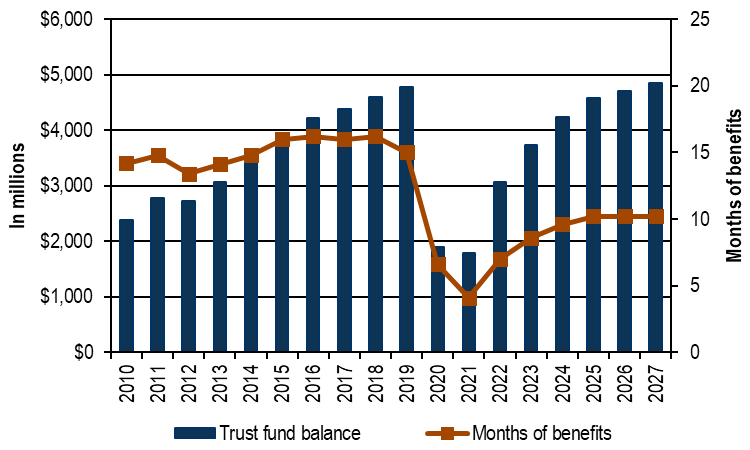 11
Updates Taxable Wage Base
Vaughn Ellis, Office of Actuarial Services, ESD
Taxable Wage Base
Beginning January 1, 2024, employers will pay unemployment taxes on the first $68,500 paid to each employee. 
This value is calculated as 115% of last year's taxable wage base, capped at 80% of 2022 average annual wage for contribution purposes.
[Speaker Notes: Beginning January 1, 2024, employers will pay unemployment taxes on the first $68,500 paid to each employee. The calculation is as follows based on an AAW for contributions purposes in 2022 of $85,667:
· Round down (115% times $67,600) = $77,700 which exceeds the 80 percent maximum
· Round down (80% times $85,667) = $68,500]
Rulemaking & legislative Implementation Update
Scott E. Michael, Legal Services Manager, ESPI, ESD
Caitlyn Jekel, Government Relations Director, ESD
Rulemaking
Recent Past
Overpayment Waivers – extended emergency rules to October 25, 2023
Expanded Voluntary Quits (HB 1106) – shared draft rules proposing a definition of “family member” consistent with PFML definitions
Transportation Network Companies (HB 1570) – shared draft rules proposing that “hours worked” for purposes of driving for a TNC should be reported as “passenger platform time” doubled
SOC Code Reporting for Tribes (HB 1684) – shared draft rules allowing tribes to report or not report SOC Codes or job titles on their quarterly reports as they see fit
Rulemaking
Recent Past
Public Records Procedures – shared draft rules allowing persons making public records requests to ask for an internal agency review of the response to their public records requests
Failure to Respond – officially proposed rules setting a possible end date on when someone is denied benefits due to a failure to respond.  Hearing is August 10, 2023
Public Health Emergencies – completed rulemaking for when a public health emergency begins and ends mid-week
Rulemaking
Near Future
Overpayment Waivers – expect to see draft permanent rule proposals
Conditional Payments – expect proposed rules defining when a conditional payment of benefits begins and ends
Transportation Network Companies (HB 1570) – workgroup is discussing possible rules related to relief of charges for part-time employers, quits due to workplace safety, quits due to 25% or more reduction in hours or compensation
Implementation
Transportation Network Company (HB 1570)
Workgroup proposes to add this to the list of approved job search activities on the ESD website:
Implementation
Apprenticeship Workgroup (SHB 1458)
ESD held an initial convening with Registered Apprenticeship representatives 
Demonstration and listening session: Mid August 
1:1 claimant interviews with 15-20 apprentices 
Soliciting employer feedback 
Report draft to be complete 10/8, due to the legislature 12/1
break
10 - min break
2024 Legislative Proposals
Caitlyn Jekel, Government Relations Director, ESD
2024 legislative proposals: UI
2024 legislative proposals: UI
2024 legislative proposals: UI
2024 legislative proposals: UI
Additional considerations: 
Managing remaining pandemic-era debt, including interest and collections activities
Training Benefits Program (RCW 50.22.150)
Overpayments Project Update
JR Richards, Unemployment Insurance Customer Support Director, ESD
Overpayment waiver updates
@20200 individual waivers received
@ 244 call-in 
Increased outreach campaign
Staff hired and in training
Development and testing   
full capacity for waiver adjudication anticipated for September.
27
Proposed UIAC Meeting Dates
September 11, 2023 – 10am to Noon
October 18, 2023 - 10 am to Noon
December 6, 2023 - 10 am to Noon
January 26, 2024 –  2 to 3pm
February 23, 2024 –  2 to 3pm
March 29, 2024 –  2 -3pm (Legislative wrap-up)
May 15, 2024 –  10am to Noon
June 26, 2024 – 10am to Noon
Future Meeting Topics
Legislative Session Updates
Rulemaking Updates 
Overpayments Project Updates
Appeals Backlog Updates 
Other?
Public Comment
If you would like to make public comment, please state your name and spell it so we can capture it correctly for the minutes, as well as the organization you represent if any. 
Reminder: Your comments are being recorded. 
If you would like your comments to be included in the meeting minutes, please submit them in writing via email to Allison Peterson at camille.galeno@esd.wa.gov. (Camille's email will be posted in the chat)
Please limit your comments to two minutes.